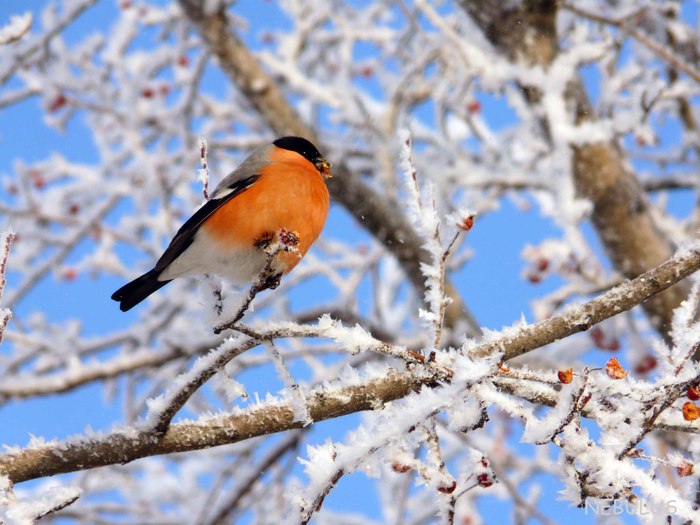 Урок -проект«Покормим птиц зимой!»
Маркина Е.В.
Учитель нач.классов 
сош №43
Проблема: Много птиц гибнет зимой: из десяти до весны доживает всего одна-две. Голодная птица не переносит даже слабых морозов.
 Цель проектна– оказание помощи зимующим птицам .
Задачи:
-Собрать информационный материал о зимующих птицах.
-Сделать кормушки.
-Ухаживать и наблюдать за  кормушками.
-Привлечь весь класс в оказании помощи птицам.
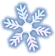 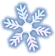 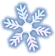 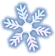 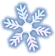 Этапы реализации проекта
1. Подбор материала по теме урока.
2. Подготовка практической части.
3. Подкормка, наблюдение за кормушками.
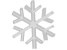 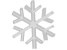 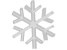 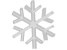 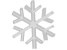 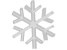 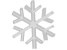 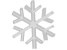 1 этапЗимующие птицы Павлодара
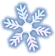 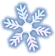 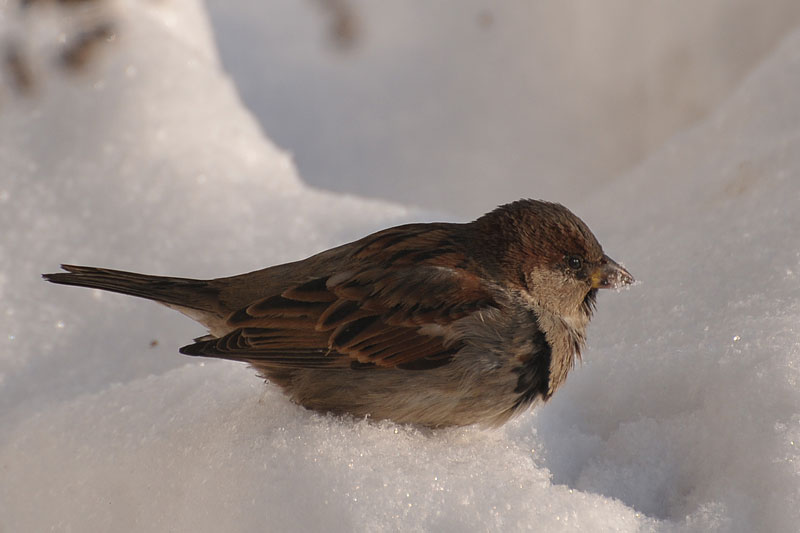 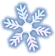 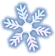 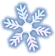 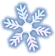 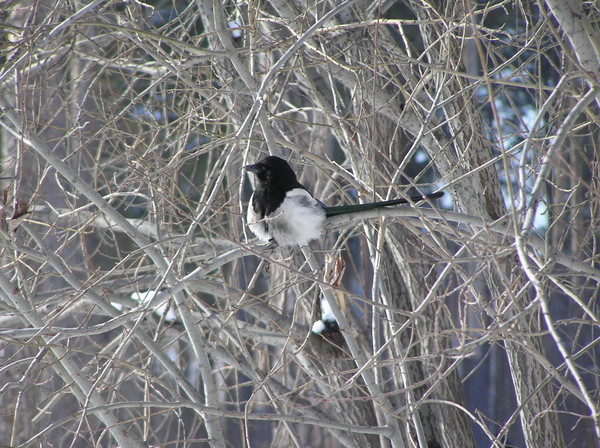 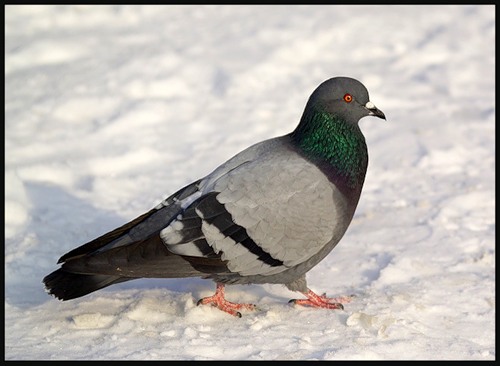 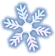 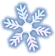 2 этапИзготовление кормушек
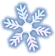 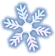 Кормушка из пластиковой бутыли
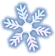 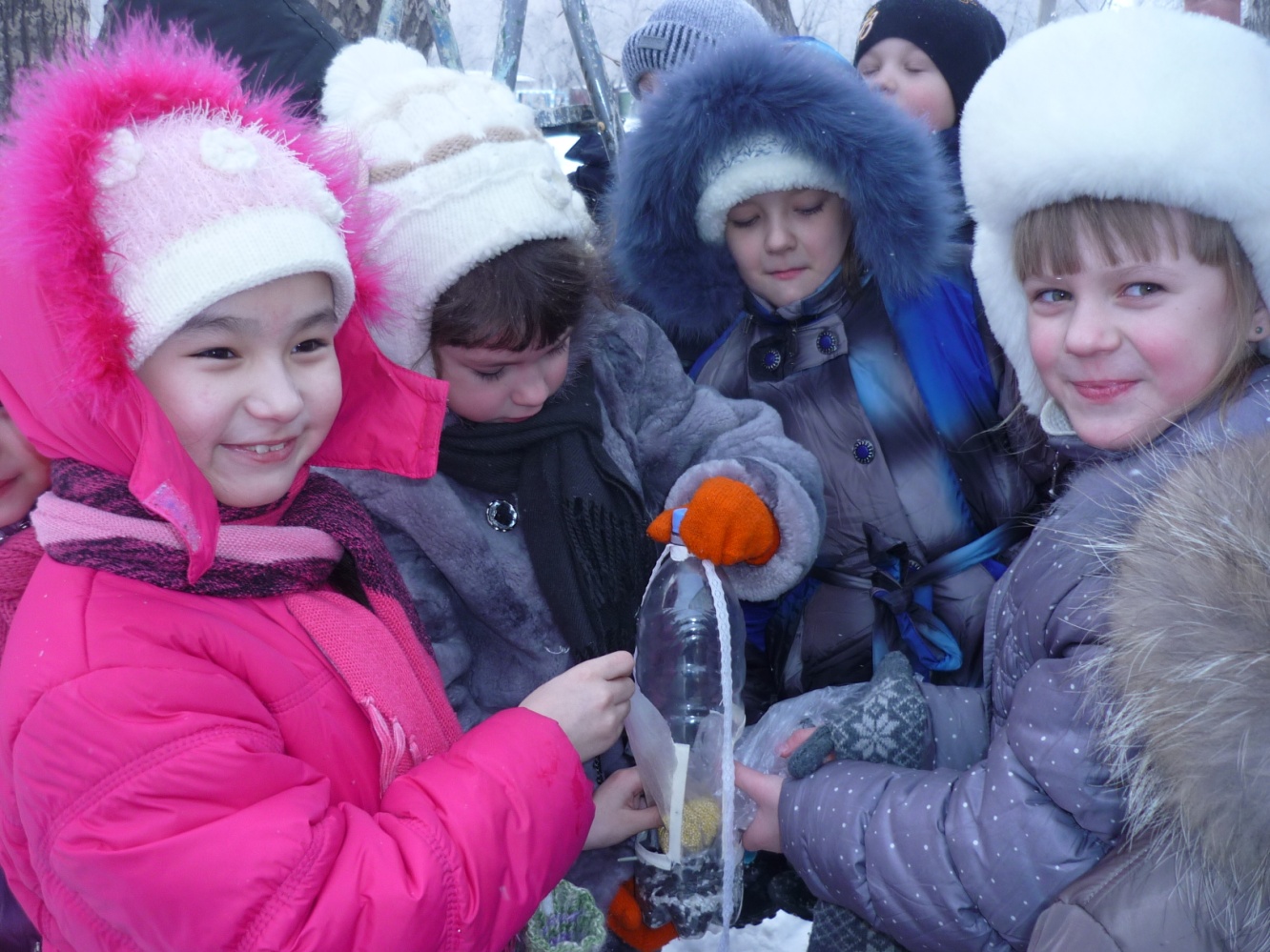 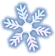 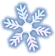 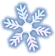 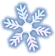 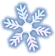 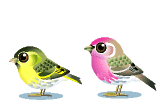 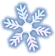 Проводили наблюдения.
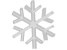 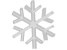 Наблюдение №1.
	Мы повесили кормушку на тополь, высоко от земли. Но нам было очень трудно досыпать корм.
	Вывод: Нужно размещать кормушки с расчётом, чтобы у нас была возможность без труда пополнять кормушку.
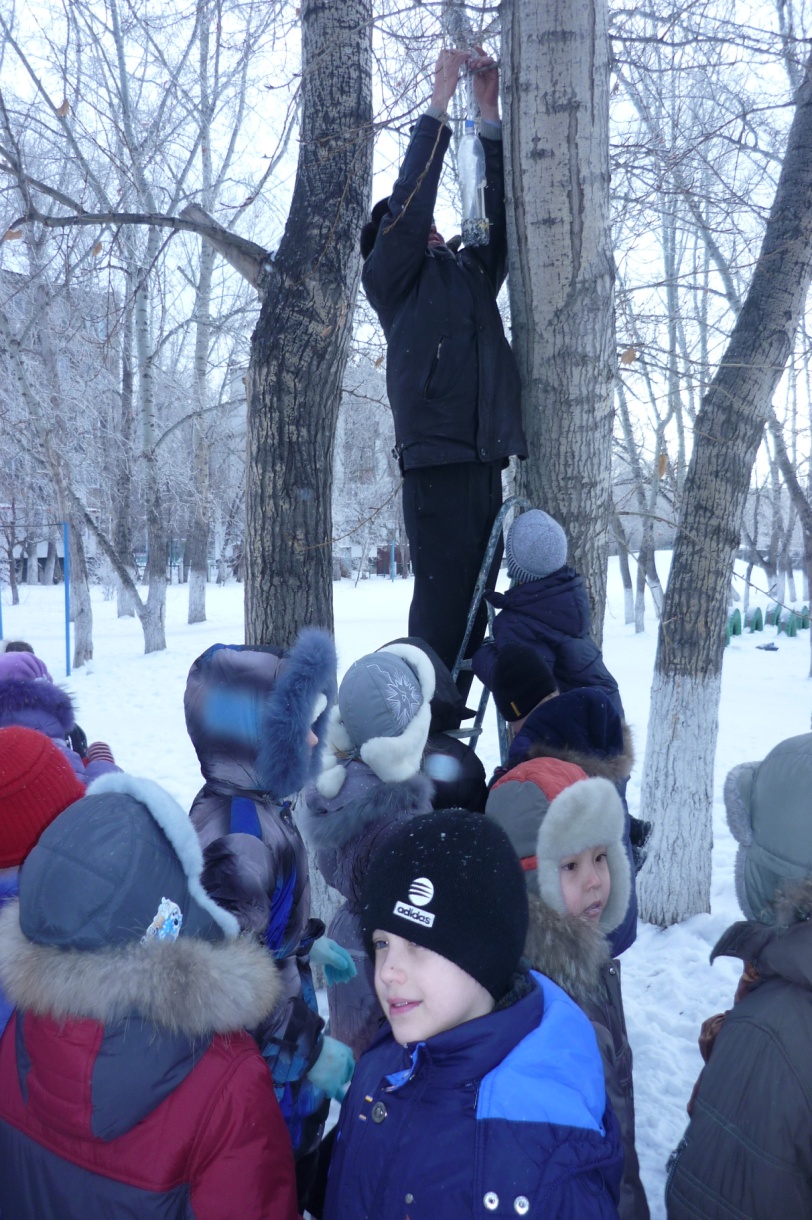 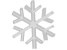 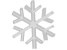 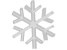 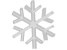 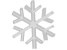 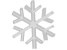 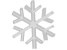 Наблюдение №2
	Смастерили кормушку с доступом к корму с одной стороны. Но птицы в неё не залетали. Почему?
    Вывод: 
   В кормушке должно
   быть два отверстия.
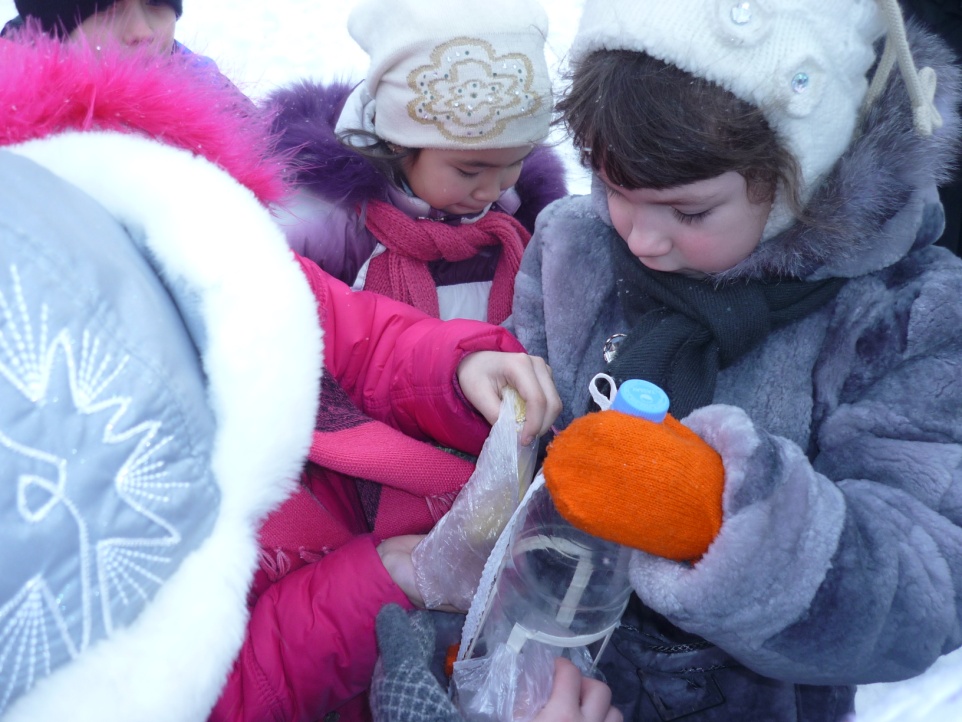 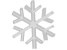 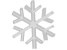 Гости нашей кормушки
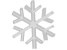 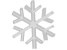 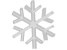 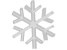 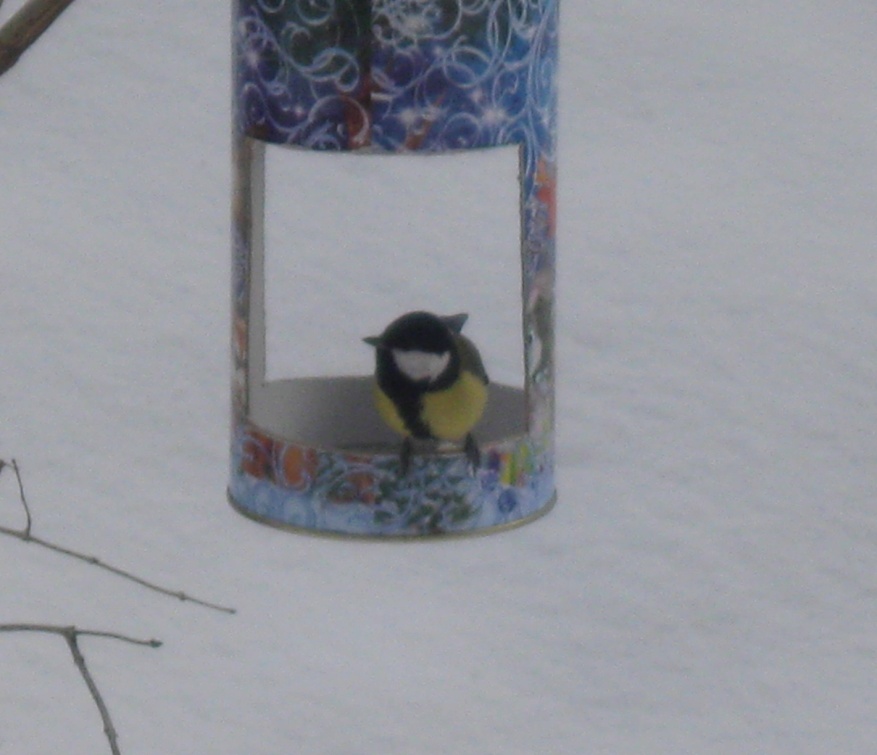 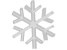 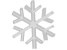 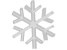 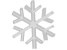 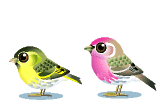 Результаты проделанной работы
В итоге мы узнали, какие птицы остаются зимовать в городе,   научились делать кормушки, правильно кормить пернатых друзей. 
   Все ребята класса тоже решили помогать птицам. 
   В результате  цель проекта достигнута, поставленные нами задачи выполнены.